CONCENTRAÇÃO
SEYMOUR BERNSTEIN
CONCENTRAÇÃO
Requisito para todas as tarefas

Objetivo claro do que alcançar no estudo

Interessar-se e envolver-se com que o faz, a ponto de esquecer-se de si

Deliberada ou espontânea

Rotina para que a concentração induzida se transforme em orgânica (espontânea)
Leitura à primeira-vista –induz à concentração
Induzir  concentração
Limitar  trecho ao qual vai ser dada mais atenção

 Segundo Chopin: tudo começa com (depende de) um bom dedilhado

Estudar passagens devagar (especialmente as mais difíceis)
Piloto automático
Mande as informações corretas para o cérebro
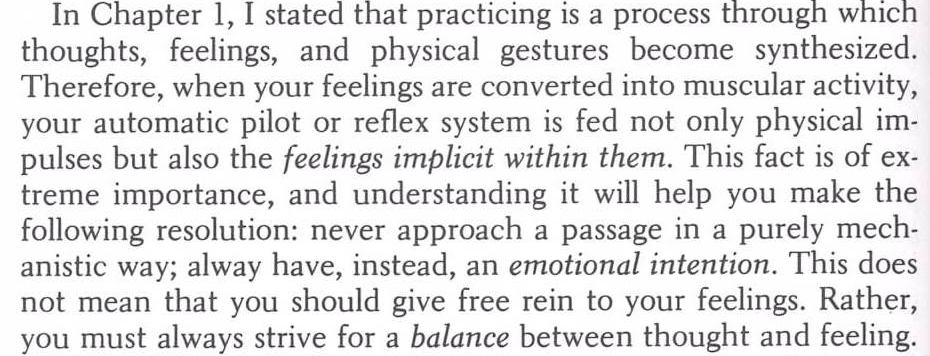 Erros – Eu me preparei o suficiente?
Todo e suas partes

Dedilhado

ANTECIPAÇÃO – O ARQUI-INIMIGO DA CONCENTRAÇÃO p.20